health conditions and health care
By Nick Falvo, PhD

Homelessness 101

Prepared for Canadian Housing &
Renewal Association

Apr 25, 2022
Overview
AV material

The Street Health Report 2007
Street Health Stories
http://www.nfb.ca/film/street_health_stories/ 

9 min’s
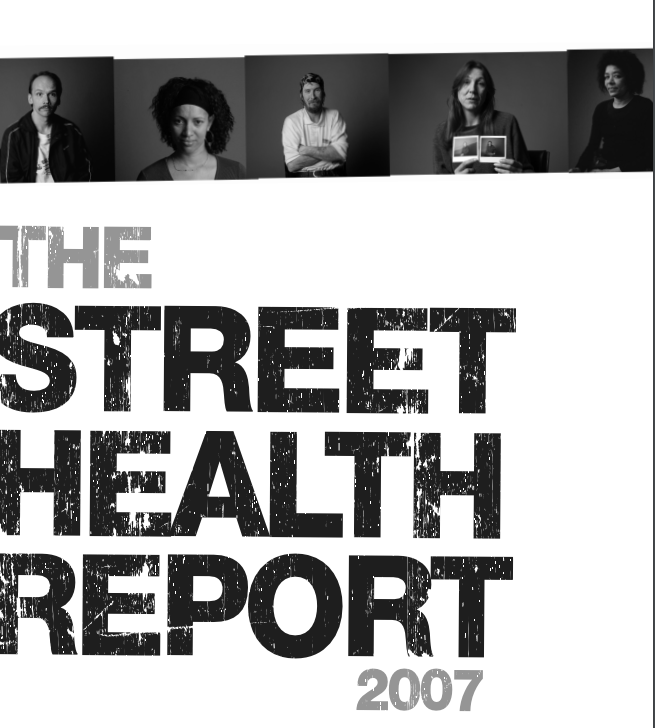 The Street Health Report
Mental health
Mental health (cont’d)
Victimization
Compared w general pop.
Pain
Thank you
What’s on your mind?